Update on proposed Solar PV Growth Projection

SAWG
S-Curve Growth Projections
Initial Methodology Proposed at April 12, 2019 SAWG Meeting
 http://www.ercot.com/calendar/2019/4/12/172702-SAWG

Review of methodology at the Oct 31 SAWG meeting 
http://www.ercot.com/content/wcm/key_documents_lists/190770/SAWG__Meeting_Solar_PV_Discussion_10-31-2019.pptx
Consensus that rather than have a single curve, the desire was to have 3 curves representing  conservative, median, and high renewable growth scenarios

Review of conservative, median, and high renewables scenarios at the Dec 13, 2019 meeting
http://www.ercot.com/content/wcm/key_documents_lists/172749/SAWG__Meeting_12-13-2019_Solar_PV_Forecast_Discussion.pptx
Consensus 3 curves  adopted
2
2019 Rooftop Solar PV Summary
Total of 710 MW for NOIES plus Competitive Choice areas
(http://www.ercot.com/calendar/2020/4/17/195744-SAWG)

Revised curves with 2019 Data (if needed)
Note Moderate Scenario projection for 2019 was 710 MW!
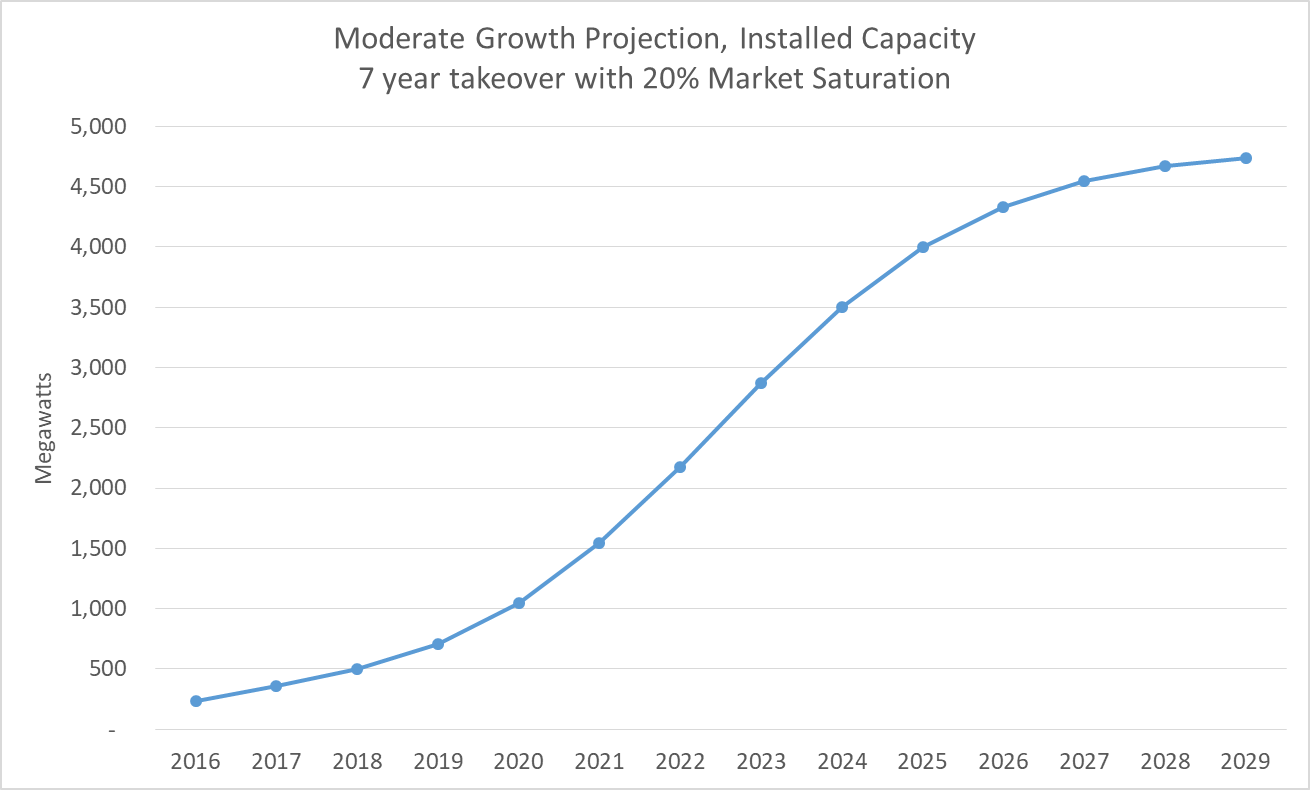 3
Scenario Results
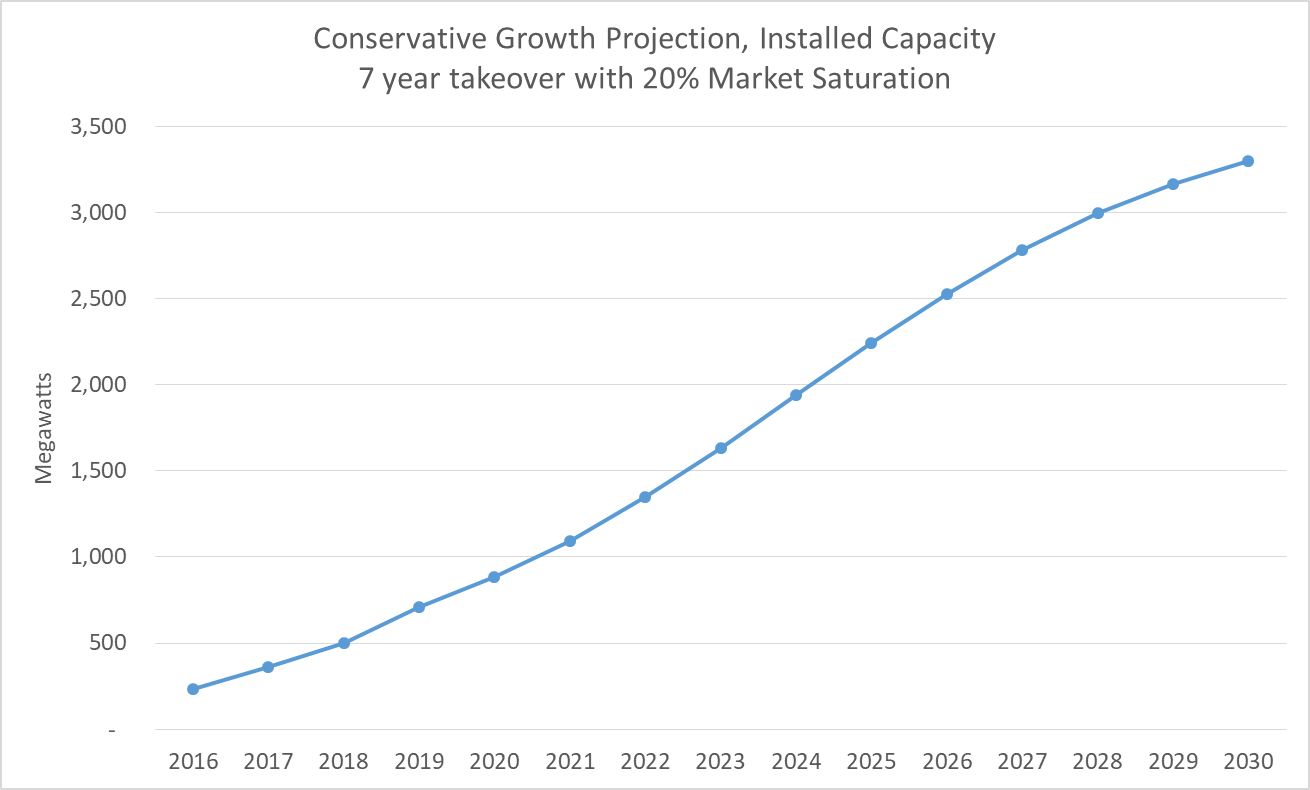 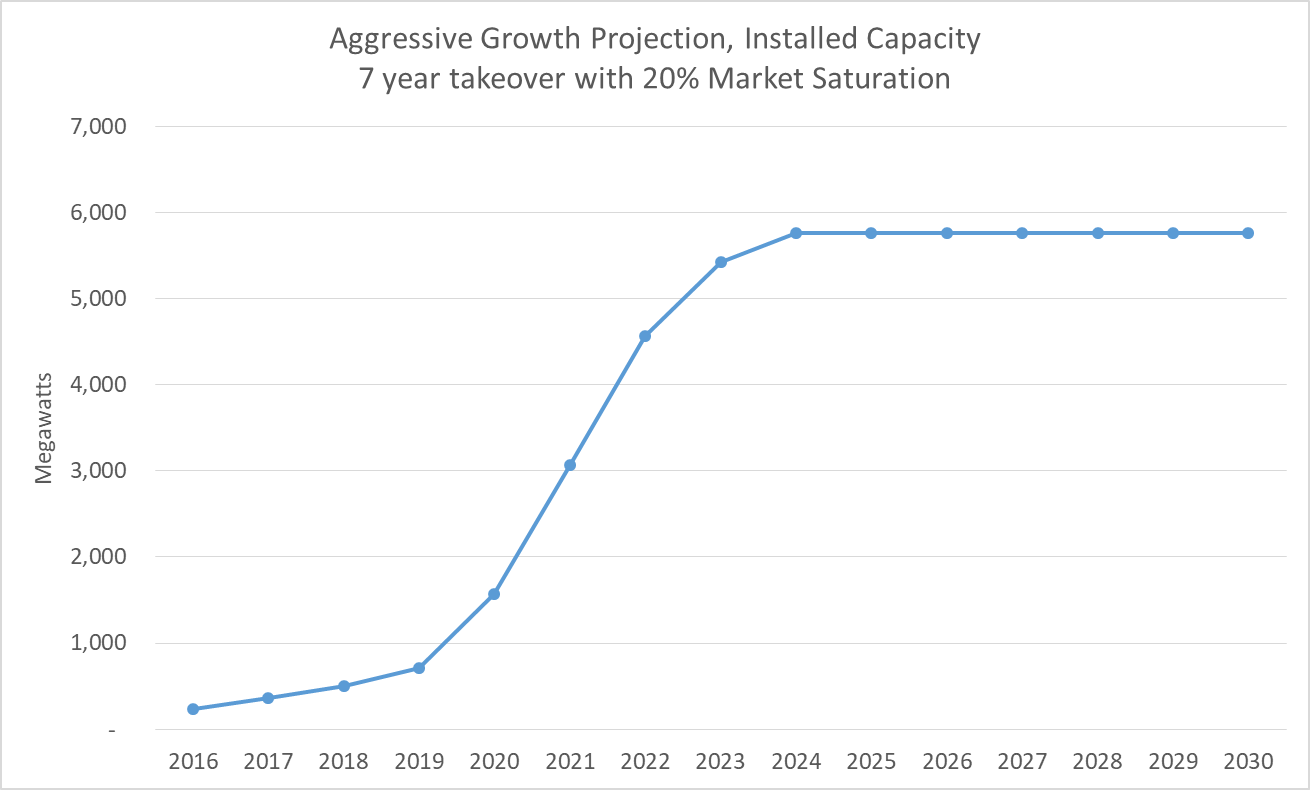 4
Observations
Scenarios yield widely varying projections
Conservative reaches 3000 MW by 2029
Moderate reaches   3000 MW by 2024 and 4500 MW by 2027
Aggressive reaches 3000 MW by 2021 and 6000 MW by 2025 

2016-2019 Data matches the “Moderate” profile best (so far).



Discussion?
5